Росток Супер Ум
Муниципальное дошкольное образовательное учреждение д/с №4 г.Кинешма
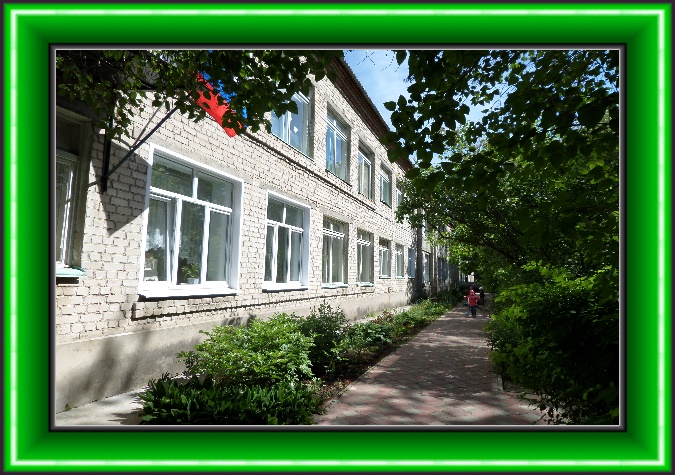 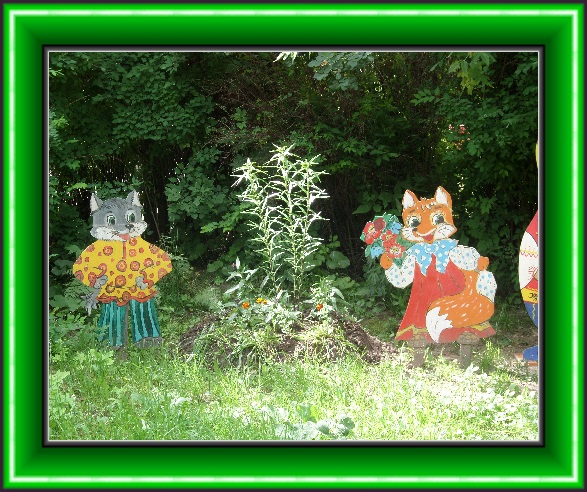 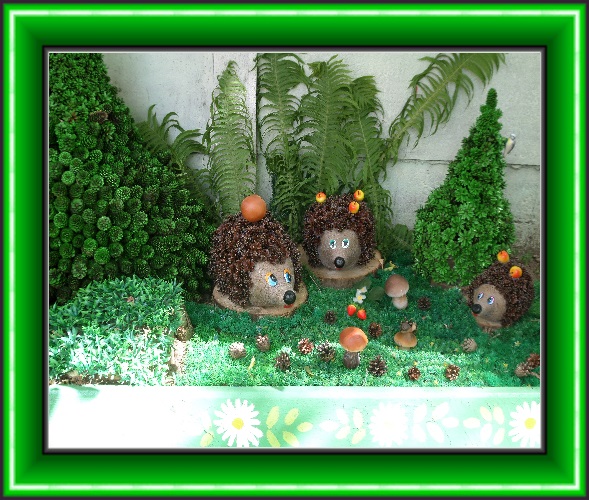 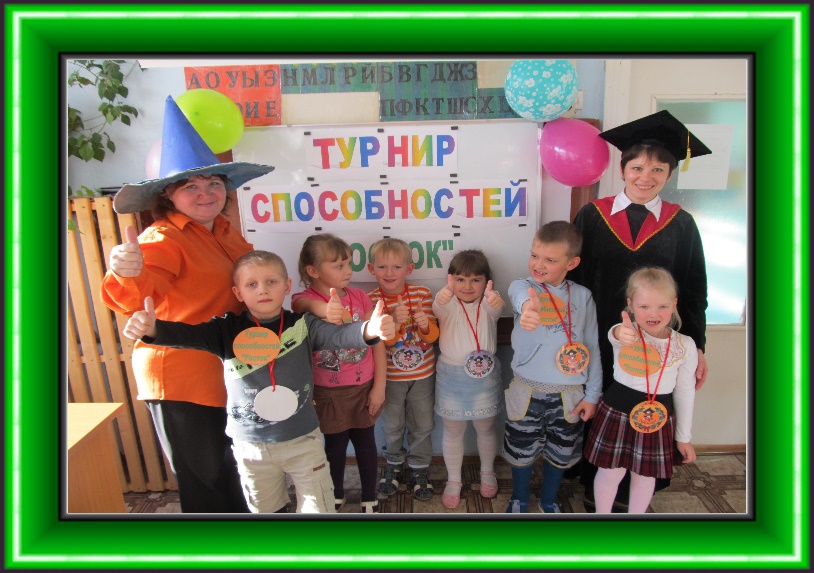 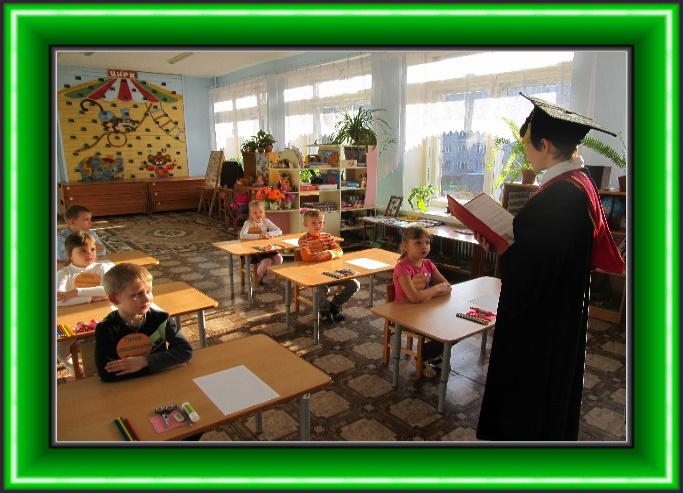 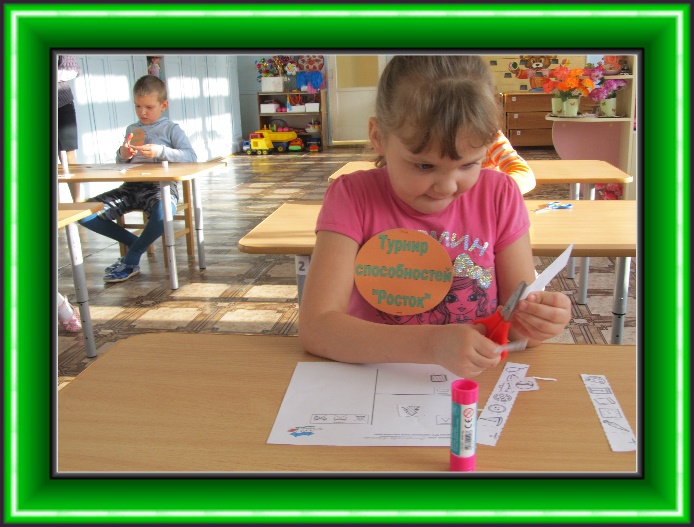 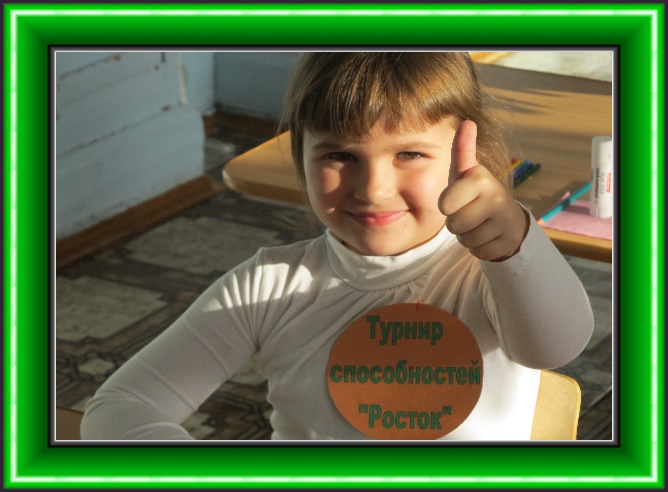 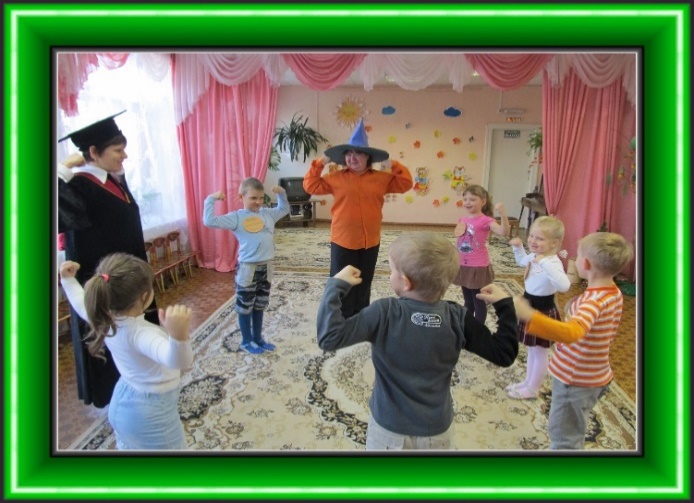 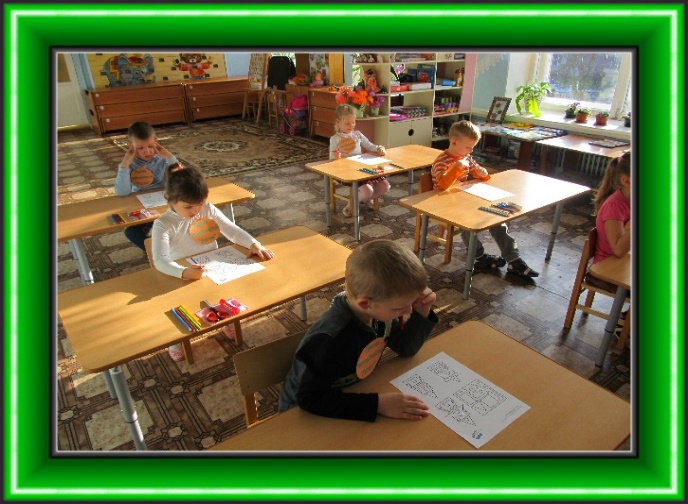 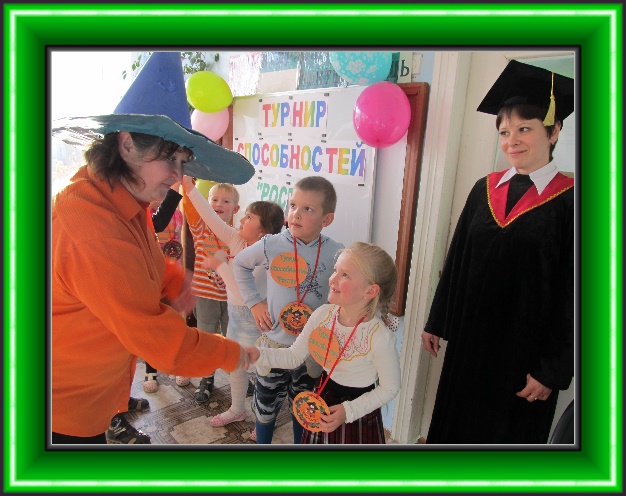 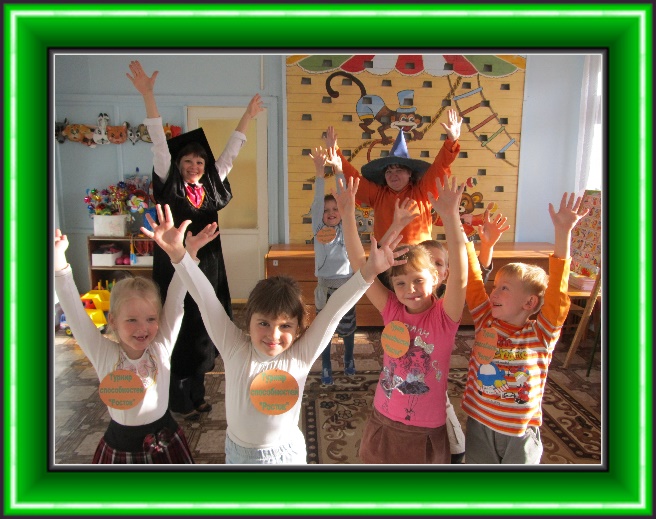 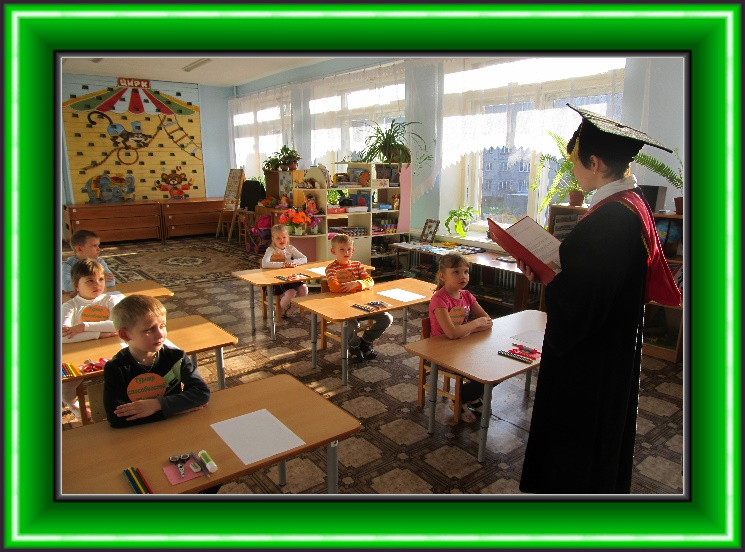 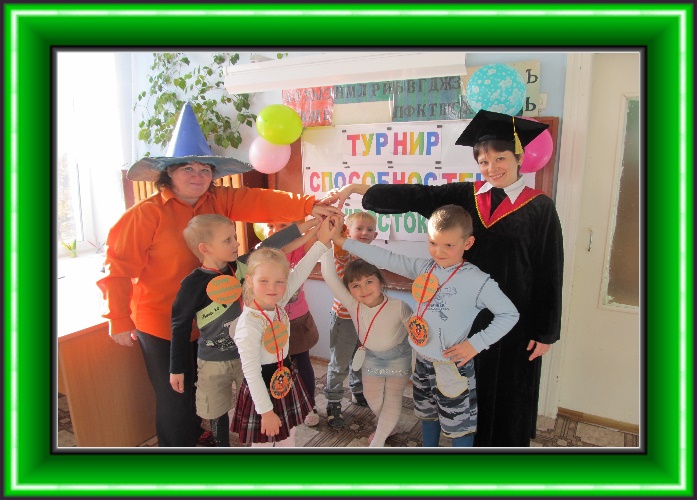 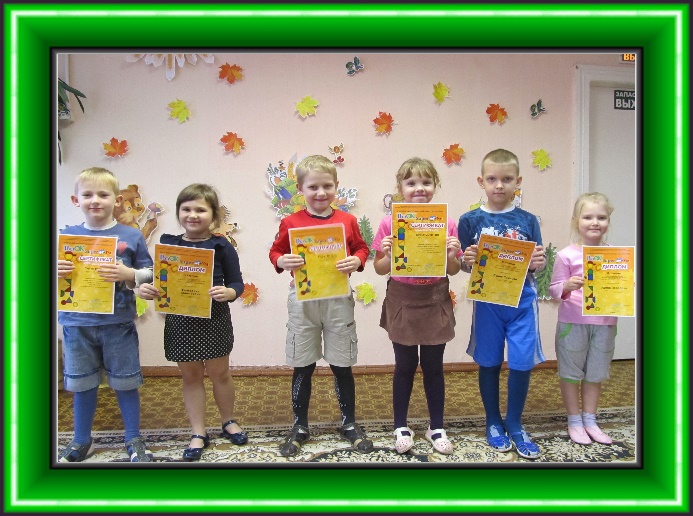